Physics Studies for High Intensity Proton 	Beams at the Fermilab Booster
J. Eldred, for Fermilab Booster Group
NAPAC 2019 - Lansing
Sept 5th, 2019
2
2
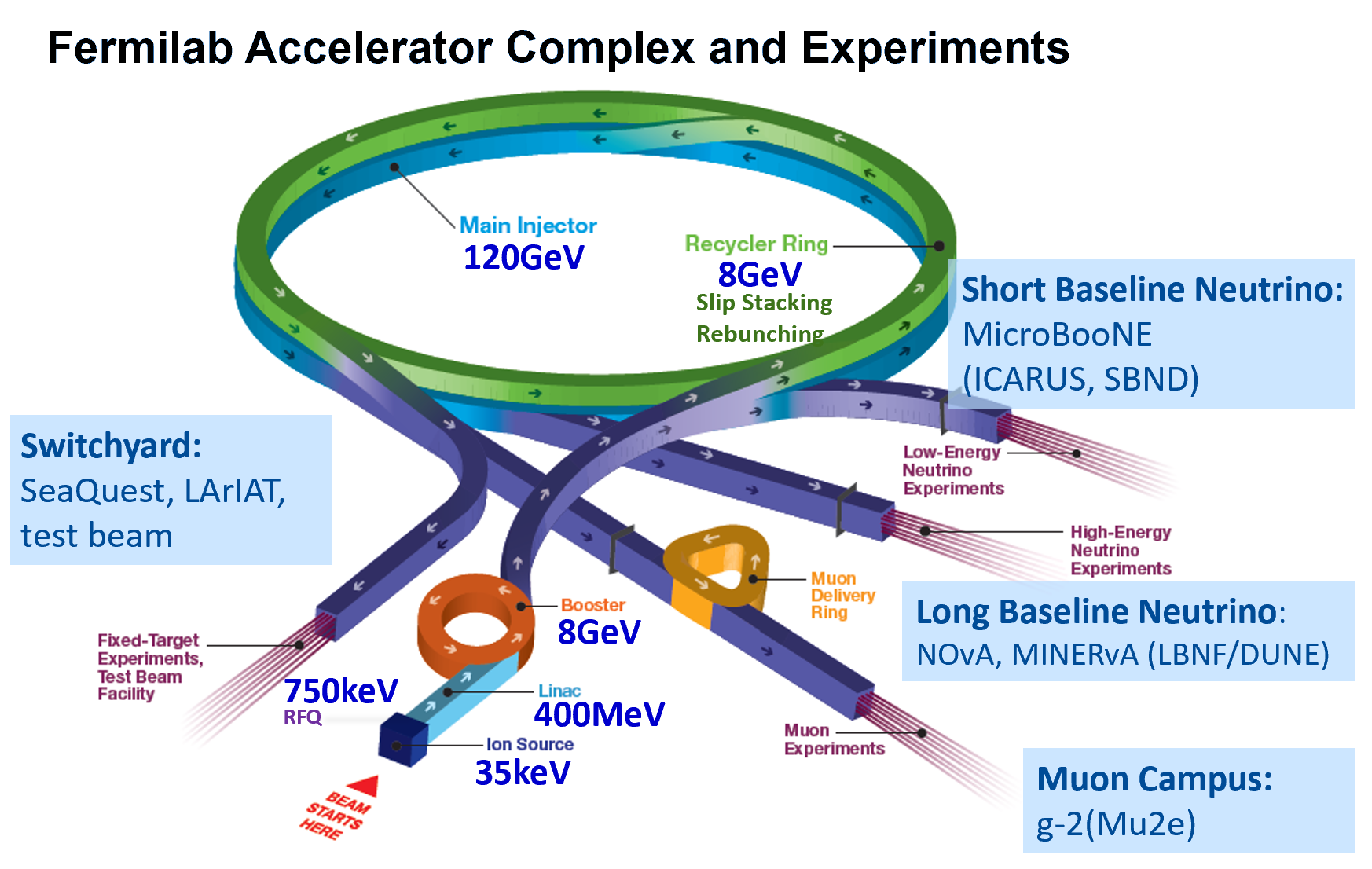 2
9/5/2019
Jeffrey Eldred | Physics Studies for High Intensity Fermilab Booster
3
PIP-II Intensity Upgrades
2019     -->      ~2021    -->     ~2027
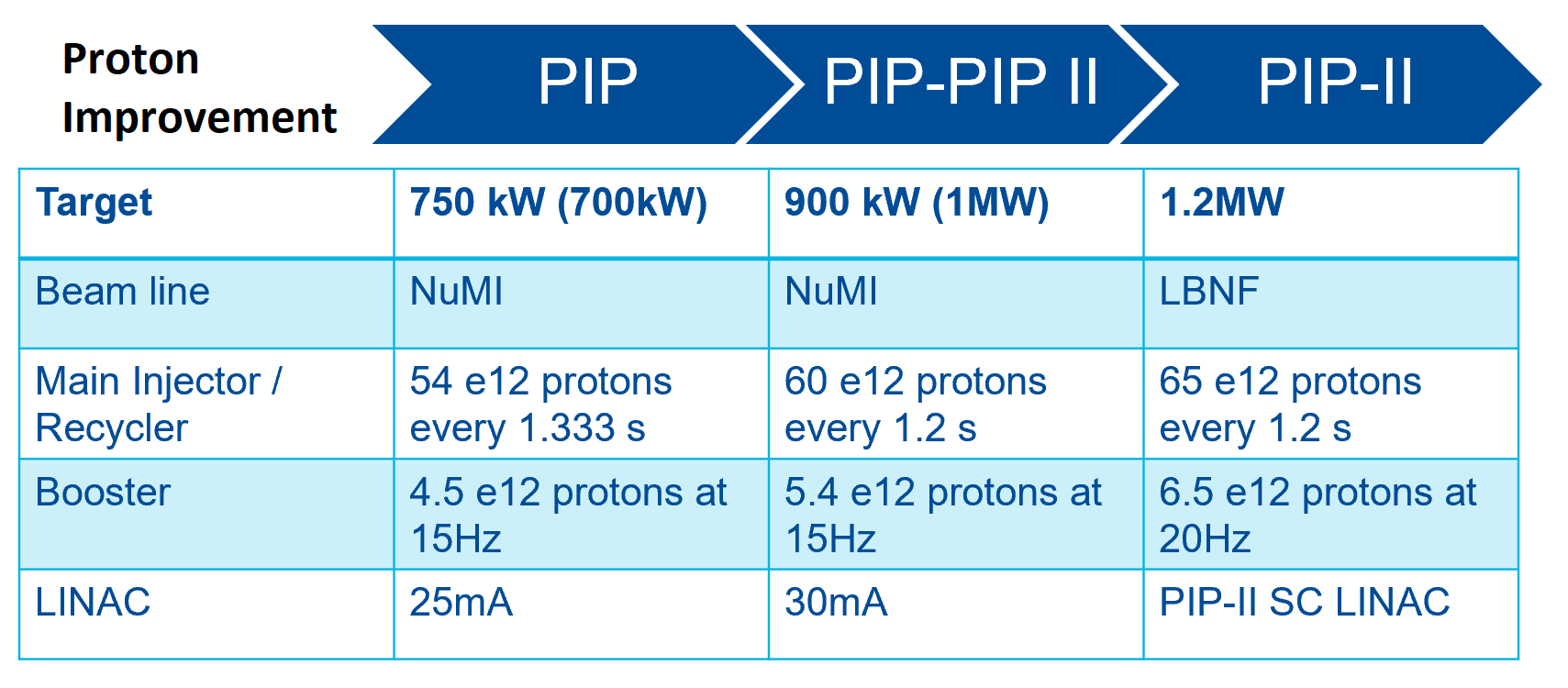 PIP-II intensity upgrade, and intermediate upgrades, will require increasing performance requirements for the Fermilab Booster.
3
9/5/2019
Jeffrey Eldred | Physics Studies for High Intensity Fermilab Booster
4
4
Losses per flux
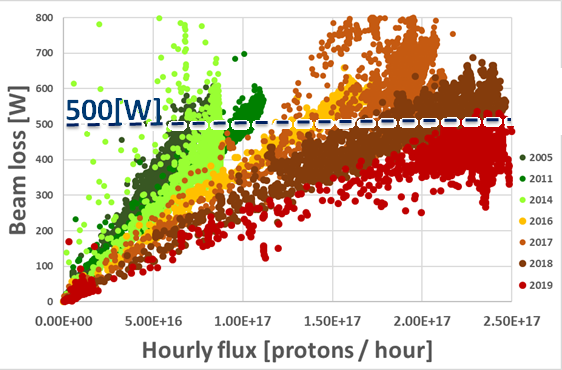 Pellico
4
9/5/2019
Jeffrey Eldred | Physics Studies for High Intensity Fermilab Booster
5
5
Losses over cycle
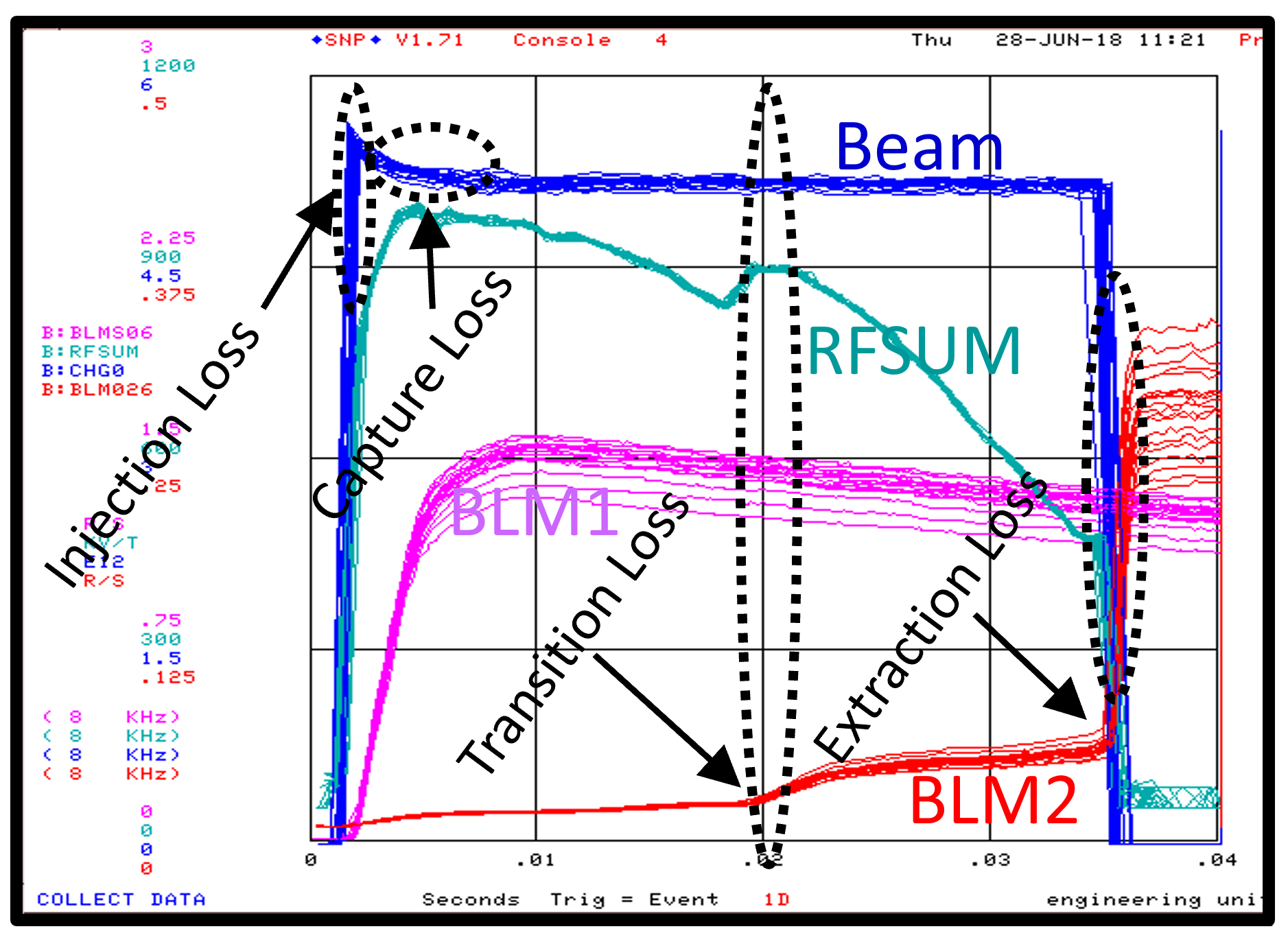 Bhat
At nominal intensity, about half the power loss is at inflection and about half at extraction.
5
9/5/2019
Jeffrey Eldred | Physics Studies for High Intensity Fermilab Booster
6
New Initatives for Booster Physics Studies
Starting this year, one day/month for dedicated PS development.
	- In addition to everyday parasitic studies/tuning.

Annual US-Japan Collaboration - Mar 18-22
- Included one day of parasitic Booster studies focusing on
lattice measurement & resonance correction.

June Booster Studies – June 17- July 2nd 
 - Five dedicated study days, plus eight parasitic study days.
 - Six separate study proposals.
 - Nine visiting scientists – CERN, Radiasoft, GSI.
6
9/5/2019
Jeffrey Eldred | Physics Studies for High Intensity Fermilab Booster
7
Participants for June 2019 Studies
Fermilab 
J. Eldred, Y. Alexahin, C. Bhat, A. Burov, S. Chaurize, N. Eddy,
C. Jensen, V. Kapin, J. Larson, V. Lebedev, H. Pfeffer, K. Seiya,
V. Shiltsev, CY Tan, K. Triplett

CERN
H. Bartosik, N. Biancacci, M. Carla, A. Saa Hernandez,
A. Huschauer, F. Schmidt

Radiasoft
D. Bruhwiler, J. Edelen

GSI
V. Kornilov
7
9/5/2019
Jeffrey Eldred | Physics Studies for High Intensity Fermilab Booster
8
8
A Group Photo
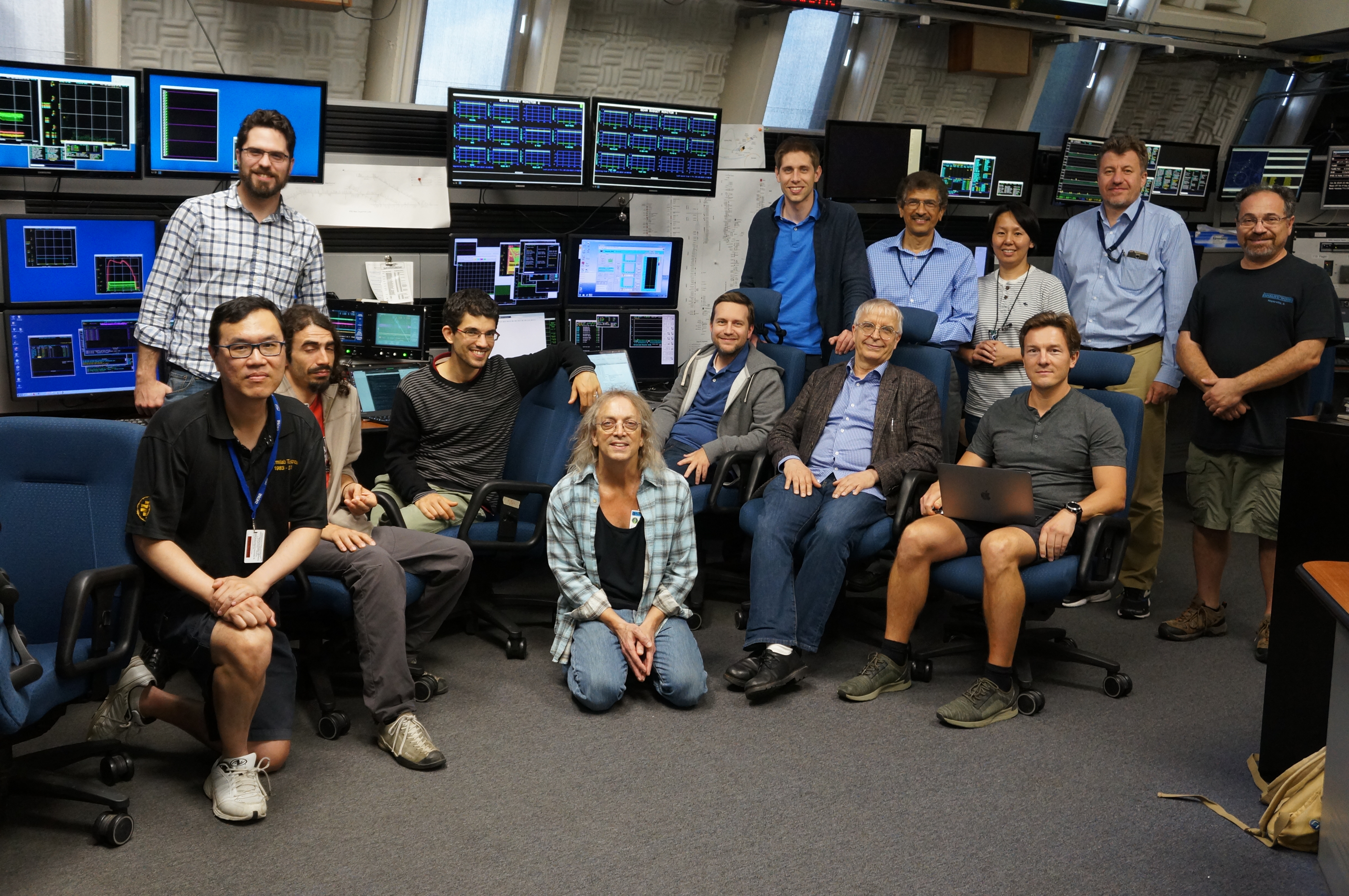 (also Angela, David, Jon, and many key Fermilab participants.)
8
9/5/2019
Jeffrey Eldred | Physics Studies for High Intensity Fermilab Booster
9
9
Booster Physics Studies
9
9/5/2019
Jeffrey Eldred | Physics Studies for High Intensity Fermilab Booster
10
Booster Physics Studies
from Monthly Dedicated Studies:

  1 Adiabatic Capture 

  2 Foil Scattering
	- WEYBB3 “Foil Scattering Model for Fermilab Booster”

from June 2019 Studies Event:

  3 Convective Instability

  4 Space-charge Emittance Growth

  5 Power-Supply Ripple
10
9/5/2019
Jeffrey Eldred | Physics Studies for High Intensity Fermilab Booster
11
11
1 Adiabatic Capture
Chandra Bhat, Salah Chaurize, Cheng-Yang Tan, Victor Grzelak, Bill Pellico, Brian Schupbach, Kiyomi Seiya, Kent Triplett
11
9/5/2019
Jeffrey Eldred | Physics Studies for High Intensity Fermilab Booster
12
Losses with Intensity
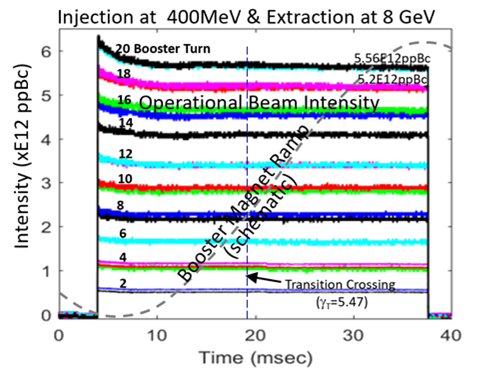 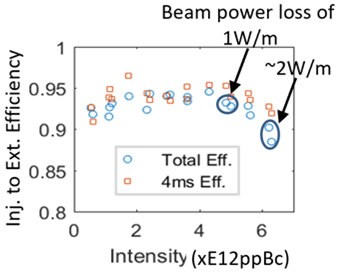 Bhat
At or below nominal intensity, injection losses are at a few percent level and independent of beam intensity.
12
9/5/2019
Jeffrey Eldred | Physics Studies for High Intensity Fermilab Booster
13
Longitudinal Capture
- Adiabatic capture by paraphasing
	- A & B RF stations start out of phase and slowly phase in.







- Currently we implement a feature we call the “neck”
	- RF starts greater than pi out of phase, then phases in.
	- Is the effect of the neck to cover for energy mismatch errors?
	- If we remove the neck, more time for paraphrasing normally.

- LLRF to be upgraded to a digital system, expected to improve amplitude and phase control.
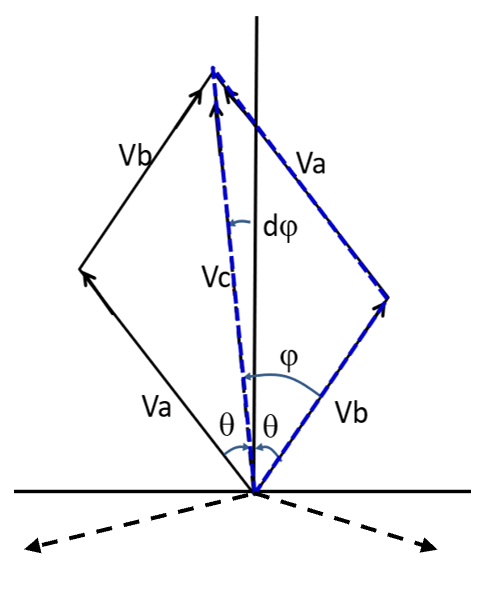 with neck:
no neck:
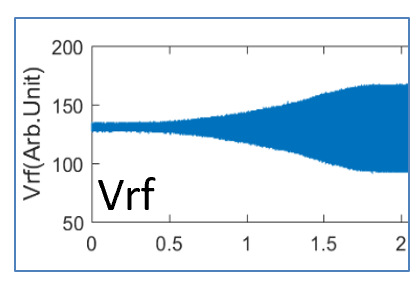 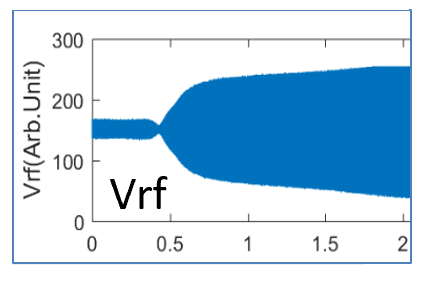 13
9/5/2019
Jeffrey Eldred | Physics Studies for High Intensity Fermilab Booster
14
14
3 Convective Instability
Alexey Burov, Jeffrey Eldred, Valeri Lebedev
14
9/5/2019
Jeffrey Eldred | Physics Studies for High Intensity Fermilab Booster
15
Convective Instability in SPS
Burov
SPS Instability:
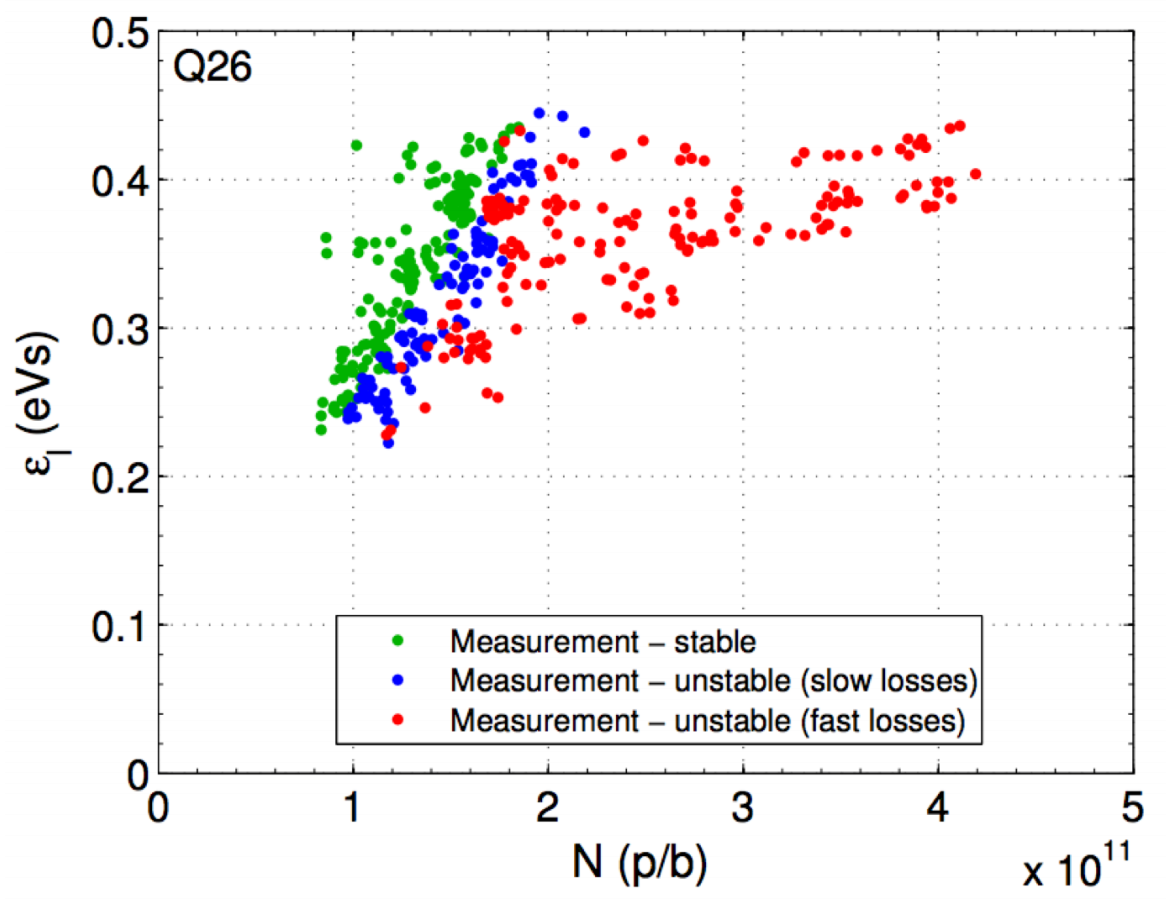 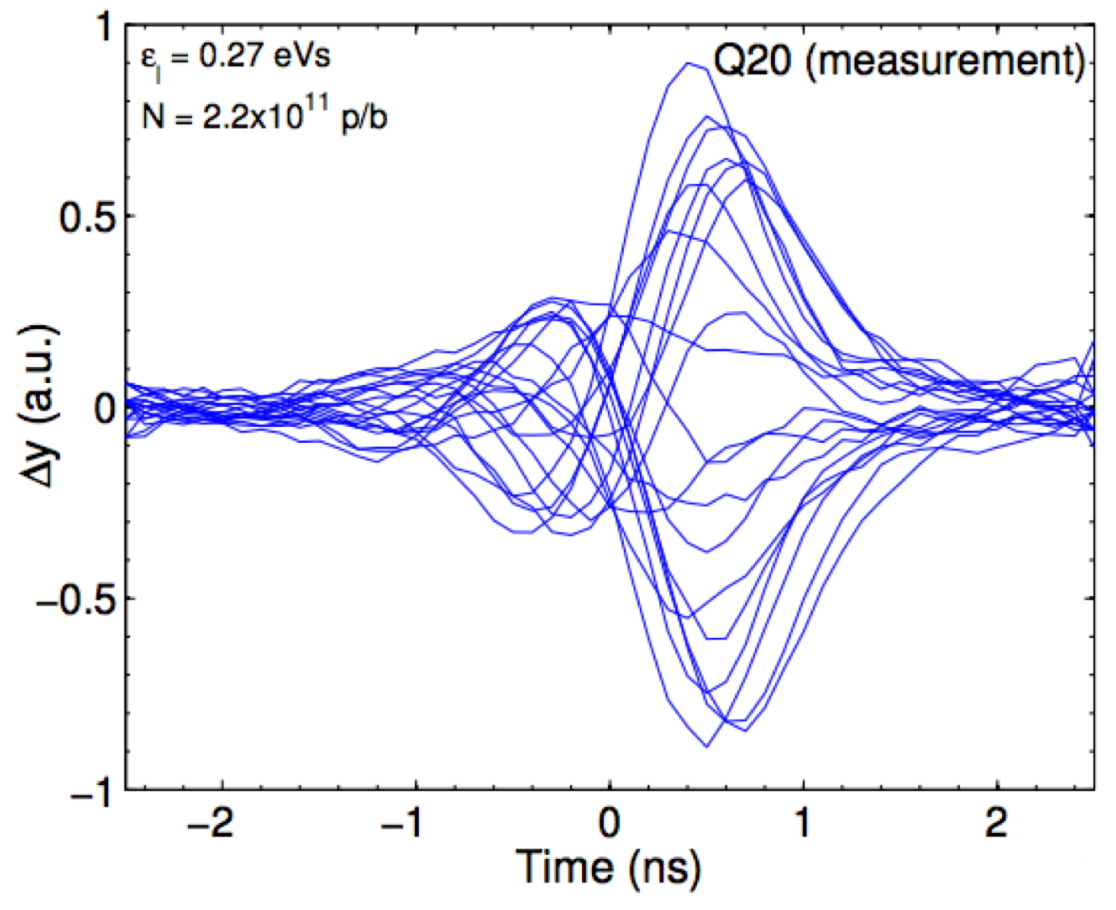 Burov identified a CERN SPS instability as a convective instability, and derived the properties for the new instability.
15
9/5/2019
Jeffrey Eldred | Summer Booster Studies Plan
16
Convective Instability Study
A. Burov “Convective instabilities of bunched beams with space charge” PRAB 2019. link

The convective instability is a single-bunch collective instability with significant head-to-tail amplification, driven by strong wake forces in the presence of strong space-charge. 

The instability is damped by synchrotron oscillations and chromaticity, therefore a ramp curve with a low-chromaticity transition-crossing was prepared.

We were able to confirm the existence of the convective instability in the Booster, with its predicted properties. New Physics!
16
9/5/2019
Jeffrey Eldred | Physics Studies for High Intensity Fermilab Booster
17
Signature of Convective Instability
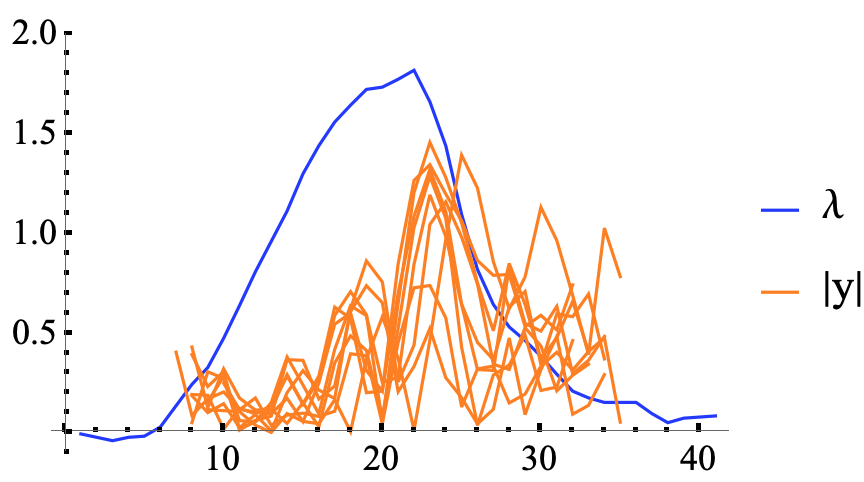 Transverse intrabunch motion propagating from head to tail.

Each bunch blows up to a different amplitude and becomes unstable at a different time.

Massive beam loss rapidly occurs in tail-edge of the bunch.
head                   tail
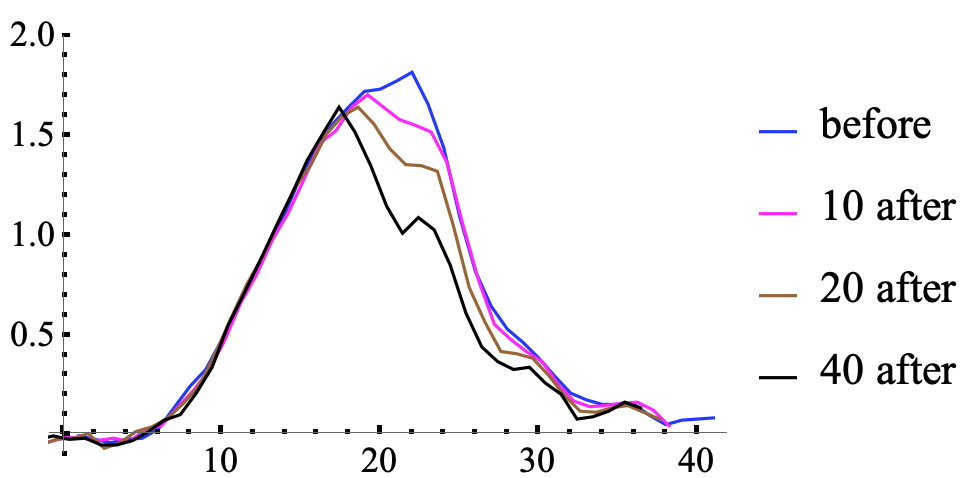 Burov
17
9/5/2019
Jeffrey Eldred | Physics Studies for High Intensity Fermilab Booster
Vertical Instability for two neighboring bunches
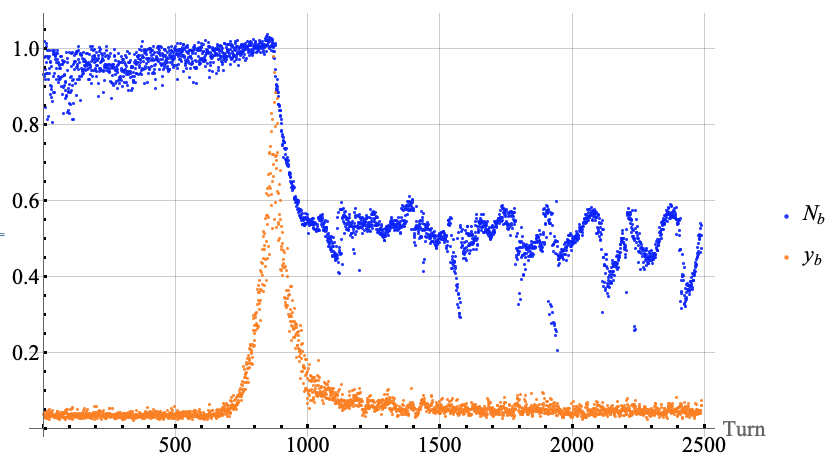 Bunch # 36
Blue: Estimated Bunch Charge
Orange: Vertical Oscillation
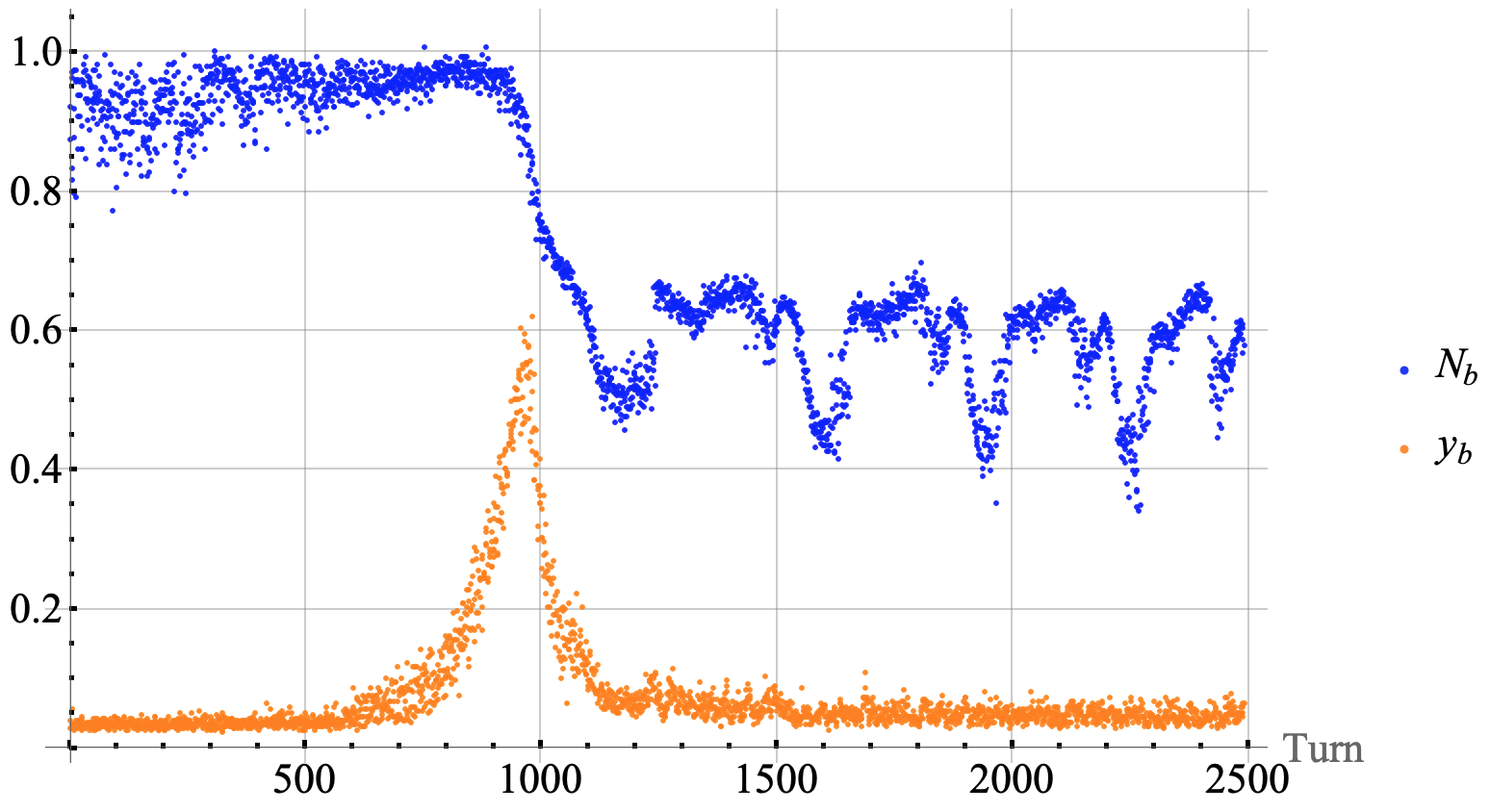 Bunch # 37
Neighboring bunch
   same instability,
   ~100 revolutions later.
Burov
18
9/5/2019
Jeffrey Eldred | Physics Studies for High Intensity Fermilab Booster
Intrabunch instability completely independent
Burov
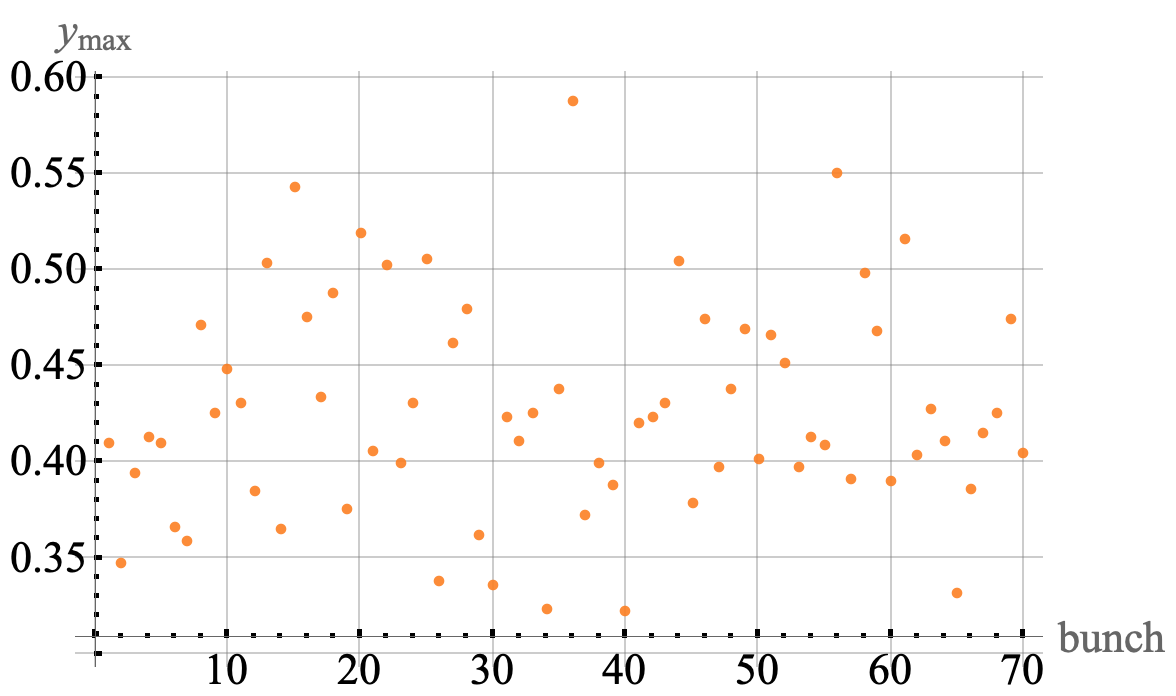 Amplitude of 
Maximum
Vertical Signal
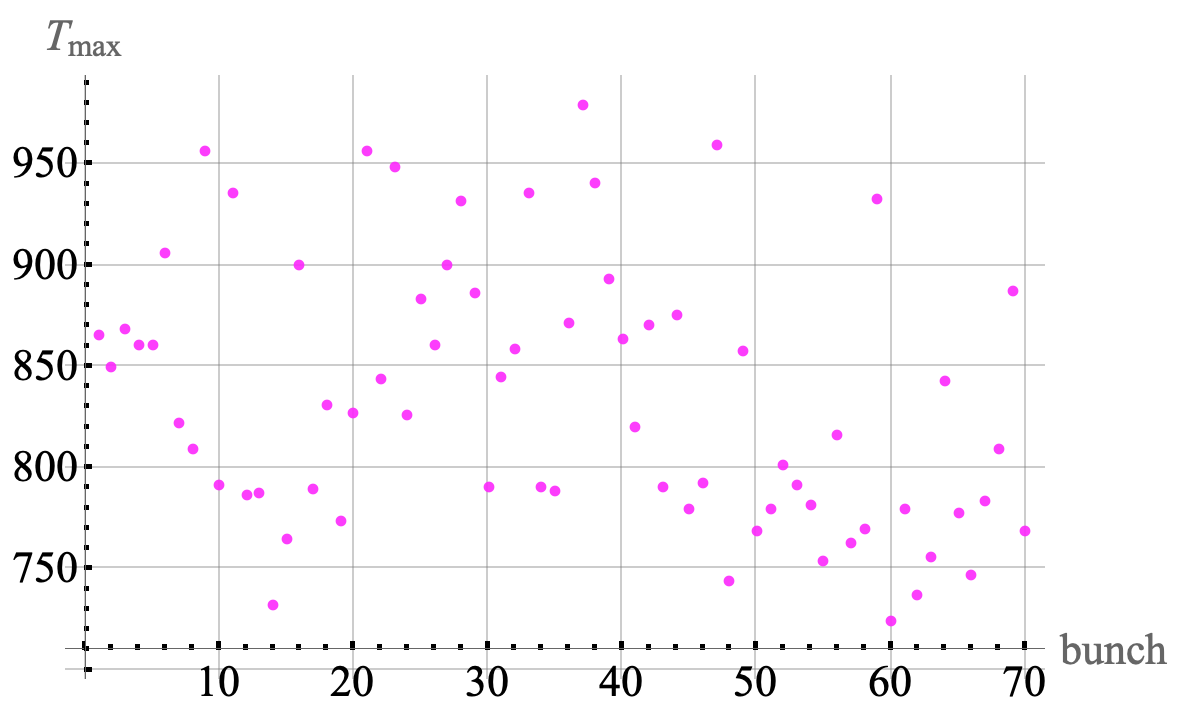 Timing of
Maximum
Vertical Signal
19
9/5/2019
Jeffrey Eldred | Physics Studies for High Intensity Fermilab Booster
20
Convective Instability – Outlook
Under nominal intensity and chromaticity, the instability is observable but has a negligible impact on the beam.

Critical Question:
What chromaticity is needed to mitigate the instability for PIP-II?

In present operation we switch from negative to positive chromaticity at transition – we should revise our approach.

Note: We have a bunch-by-bunch damper, but it does not have enough bandwidth to damp this intrabunch instability.
20
9/5/2019
Jeffrey Eldred | Physics Studies for High Intensity Fermilab Booster
21
21
4 Space-Charge
Emittance Growth
Vladimir Shiltsev, Hannes Bartosik, Salah Chaurize, Jeffrey Eldred, Alex Huschauer, Valery Kapin, Vladimir Kornilov, Frank Schmidt, Kiyomi Seiya, Cheng-Yang Tan, Kent Triplett
21
9/5/2019
Jeffrey Eldred | Physics Studies for High Intensity Fermilab Booster
22
Space-charge Emittance Growth Study
Loss Mechanism:
- After capture, space-charge tune-spread is very large.
- The tune-spread crosses resonances, leading to emittance growth.
- Until the emittance growth, and losses, reduce the tune-spread.
- Losses occur at injection, transition, extraction, and transfer.

Method:
- Scan betatron tune at injection, vary intensity, chromaticity.
- Measure losses after capture, losses by extraction.
- Measure emittance with multiwires by extraction.
- Measure emittance with IPMs throughout cycle.
22
9/5/2019
Jeffrey Eldred | Physics Studies for High Intensity Fermilab Booster
Evolution of space charge along the cycle
For fixed transverse emittance and intensity, space charge scales as
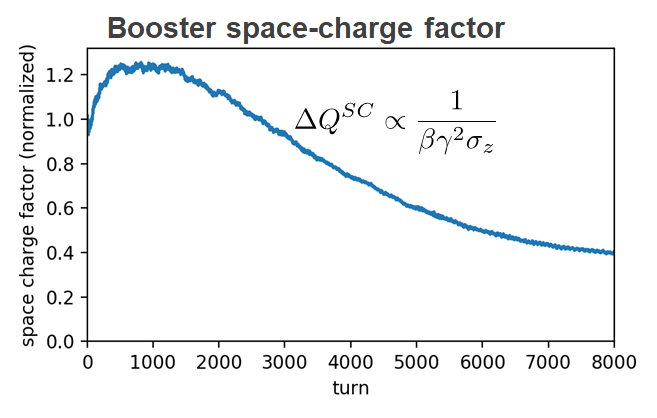 H. Bartosik, A. Huschauer
23
9/5/2019
Jeffrey Eldred | Physics Studies for High Intensity Fermilab Booster
24
Intensity Reduces Tunespace
Losses by
Extraction
Losses at
Capture
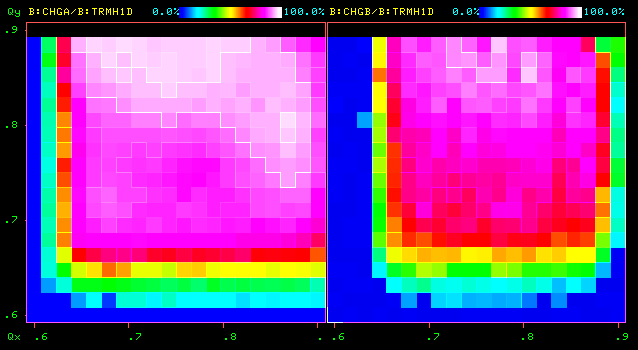 4-turns intensity, chromaticity -20 at injection
24
9/5/2019
Jeffrey Eldred | Physics Studies for High Intensity Fermilab Booster
25
Intensity Reduces Tunespace
Losses by
Extraction
Losses at
Capture
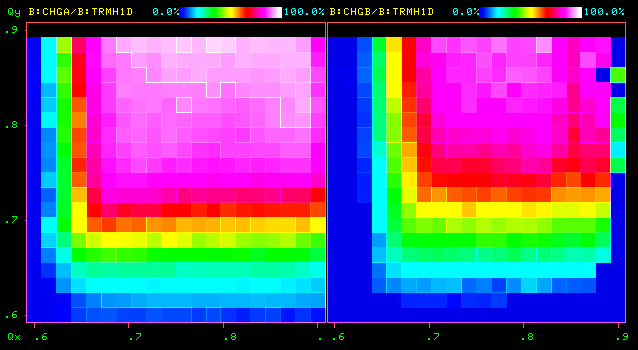 9-turns intensity, chromaticity -20 at injection
25
9/5/2019
Jeffrey Eldred | Physics Studies for High Intensity Fermilab Booster
26
Intensity Reduces Tunespace
Losses by
Extraction
Losses at
Capture
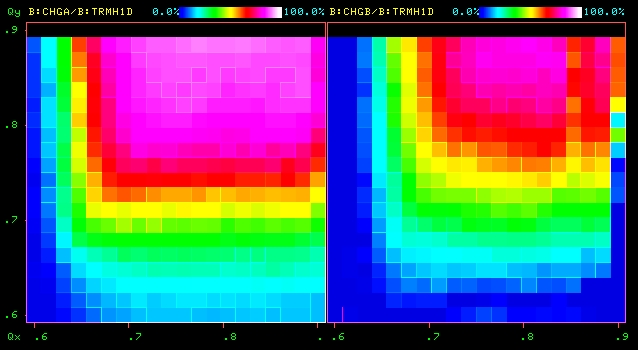 14-turns intensity, chromaticity -20 at injection
26
9/5/2019
Jeffrey Eldred | Physics Studies for High Intensity Fermilab Booster
27
Emittance vs. Intensity
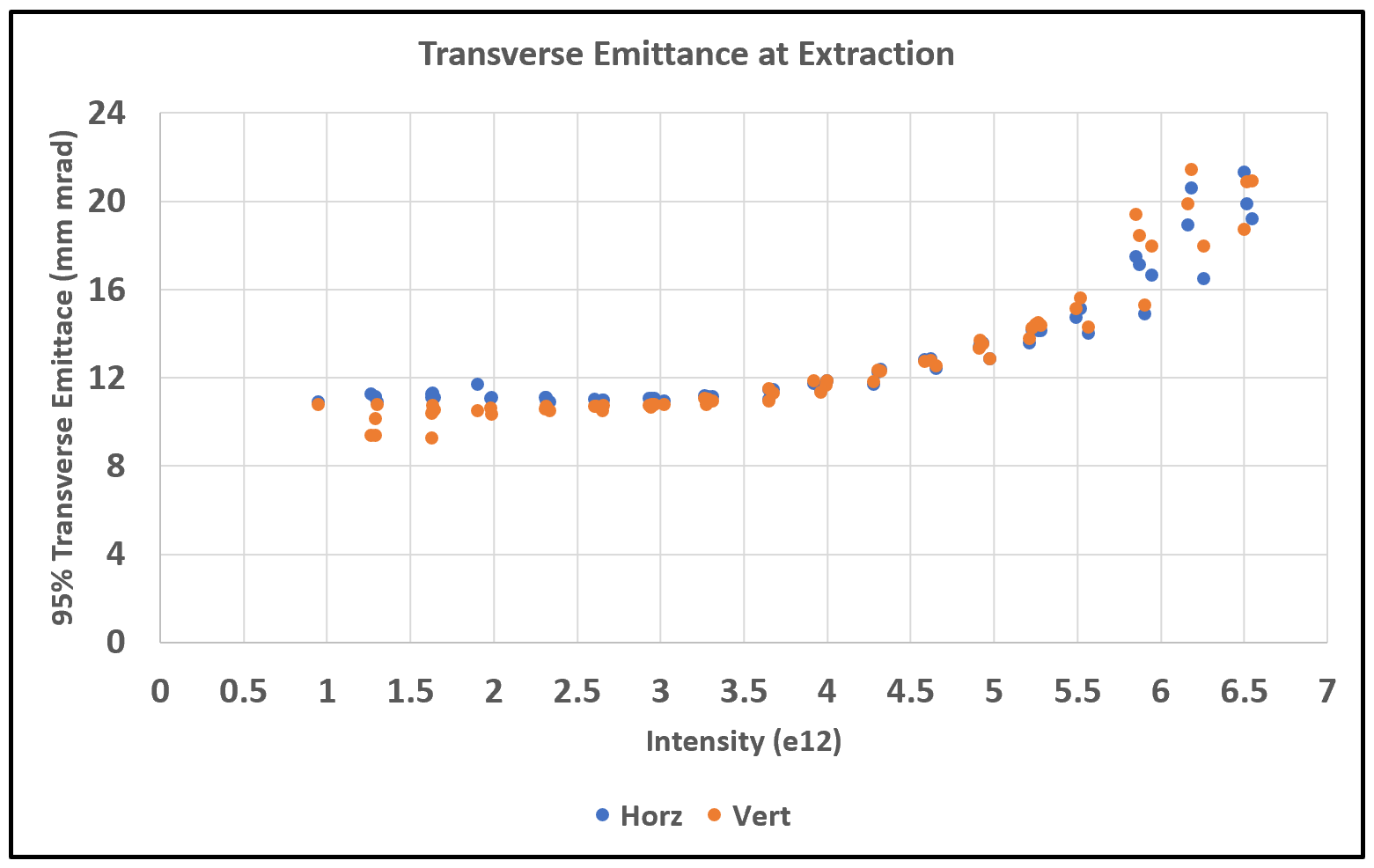 27
9/5/2019
Jeffrey Eldred | Physics Studies for High Intensity Fermilab Booster
28
Emittance Growth from 2Qy Resonance
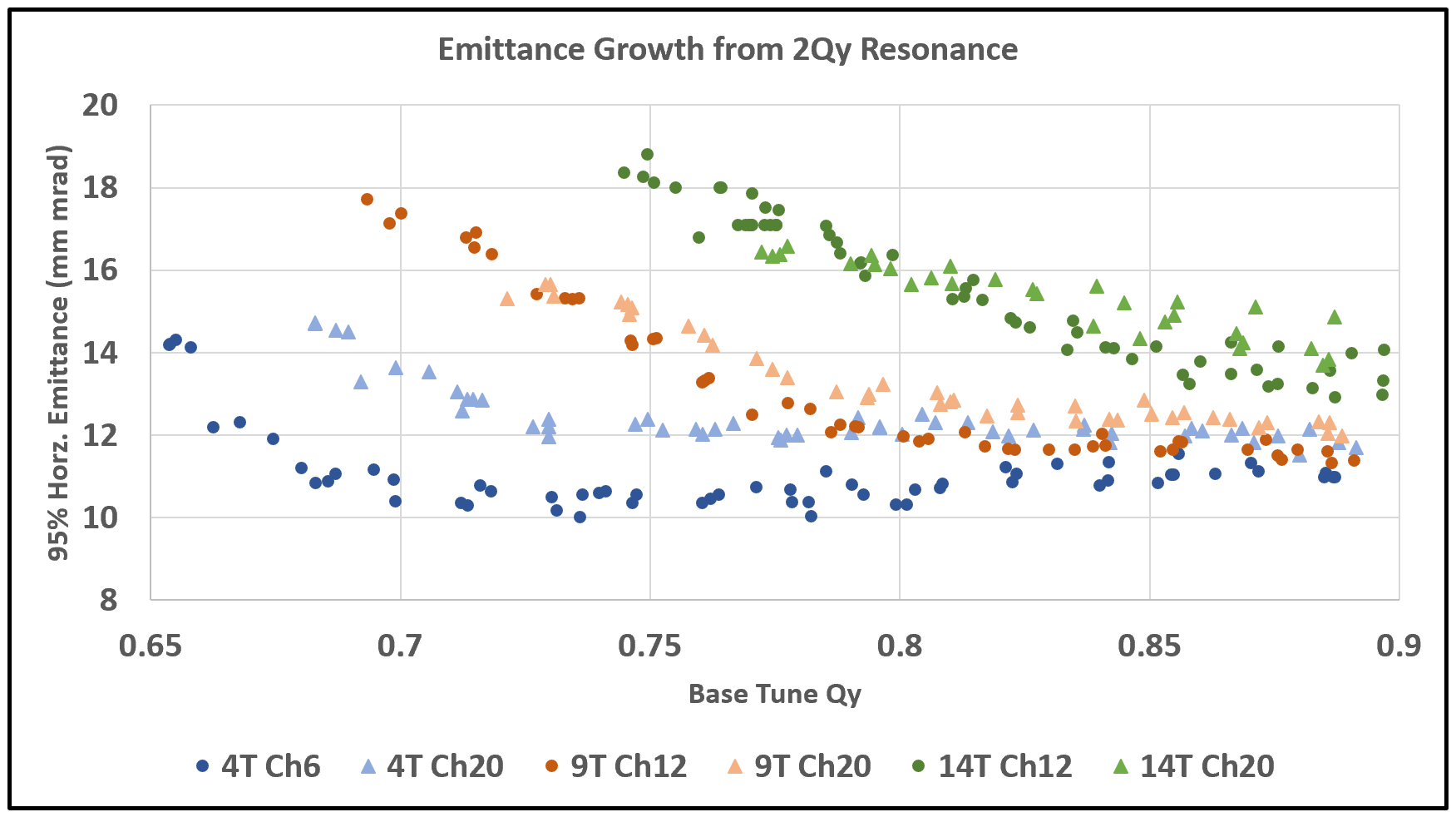 At highest intensity, emittance already connected to 2Qy resonance.
28
9/5/2019
Jeffrey Eldred | Physics Studies for High Intensity Fermilab Booster
Losses from 2Qy Resonance
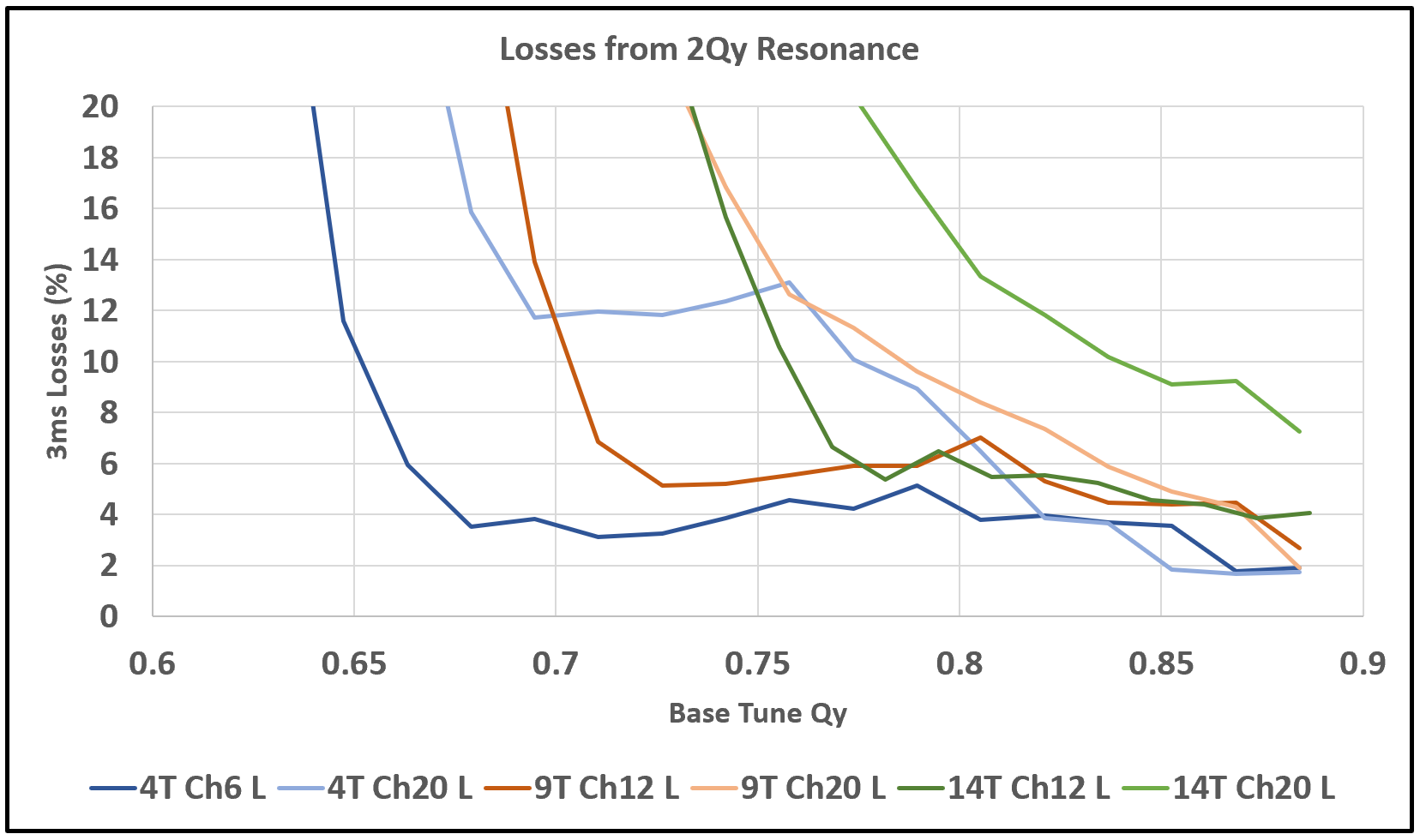 Practical loss limits are encountered immediately, dramatic losses follow.

Losses are much more sensitive to chromaticity.
29
9/5/2019
Jeffrey Eldred | Physics Studies for High Intensity Fermilab Booster
Ionization Profile Monitor Calibration
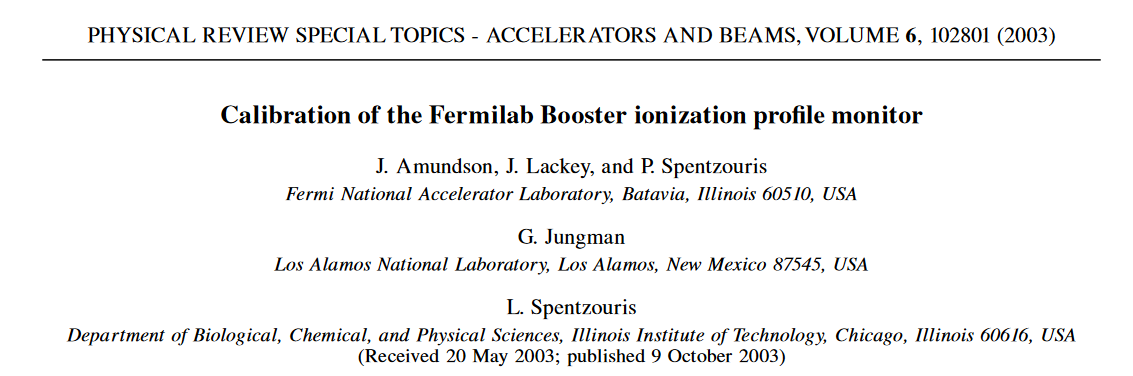 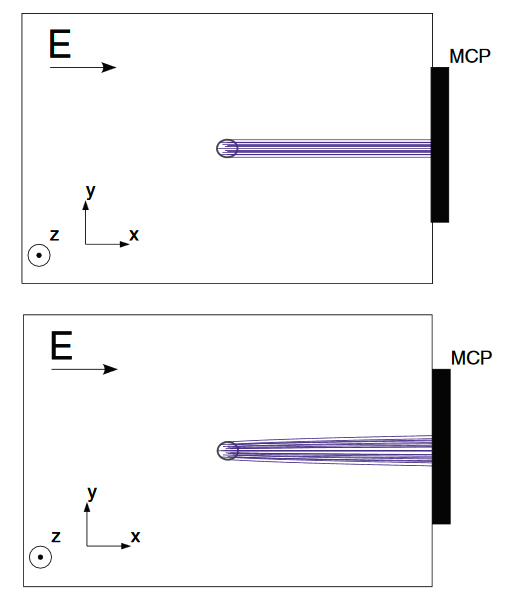 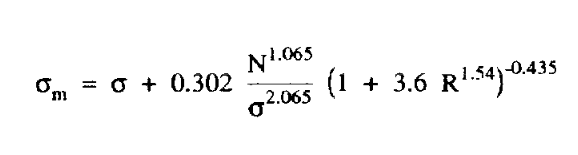 While AGS IPM (PAC1987):
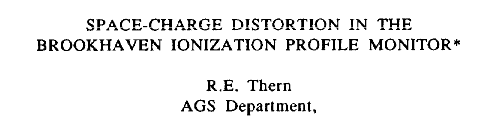 30
Booster '19 | S09
07/07/2019
31
31
Emittance Growth – Outlook
Results:
- The vertical half-integer resonance already drives emittance growth and loss at nominal intensity.

Next Steps:
- Calibrate ionization profile monitors vs. multiwire.
- Verify and improve Booster linear optics measurements.
- Implement harmonic-correction of 2Qy with a properly phased subset of quadrupoles.
31
9/5/2019
Jeffrey Eldred | Physics Studies for High Intensity Fermilab Booster
32
32
5 Booster Power 
Supply Ripple
Frank Schmidt, Hannes Bartosik, Salah Chaurize, Jeffrey Eldred, Angela Saa Hernandez, C. Jensen, Jeff Larson, Howard Pfeffer, Kent Triplett
32
9/5/2019
Jeffrey Eldred | Physics Studies for High Intensity Fermilab Booster
33
33
Booster Power Supply Ripple
Any frequency ripple in the gradient magnet power supply would cause modulation of the betatron tune.

No apparent power supply ripple problem at the moment – beam was measured, gradient magnet power supply was measured, Booster resonant magnet circuit was modeled.

We induced a tune modulation effect to study the impact on the beam. One quadrupole was excited with a sinesoidal oscillation of 180 Hz or 720 Hz and a tune modulation depth of ~0.01.
33
9/5/2019
Jeffrey Eldred | Physics Studies for High Intensity Fermilab Booster
Tune Modulation
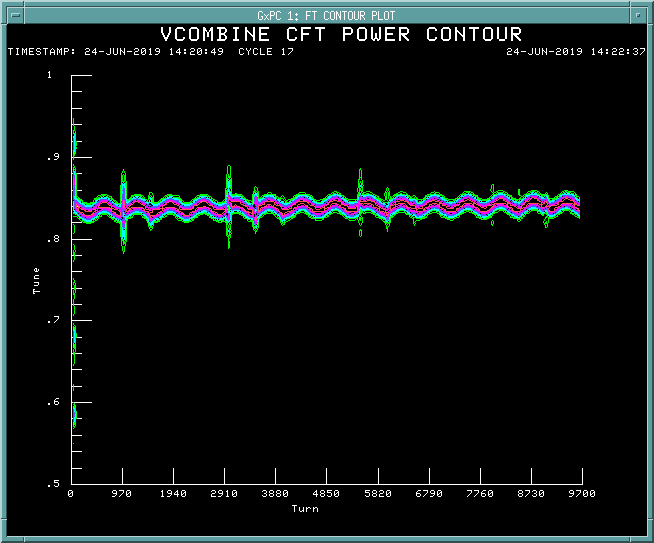 ~0.01 Tune Modulation
34
34
9/5/2019
Jeffrey Eldred | Physics Studies for High Intensity Fermilab Booster
35
Losses induced by Tune Modulation
No Ripple
180Hz ±5A
720Hz ±5A
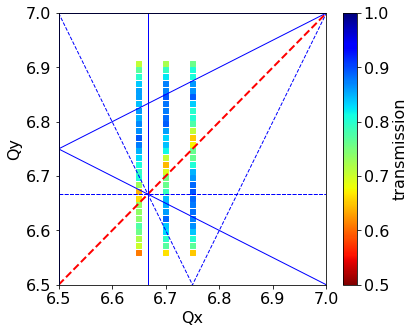 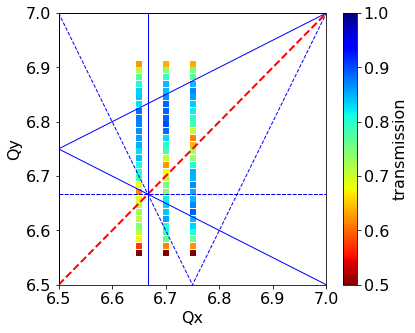 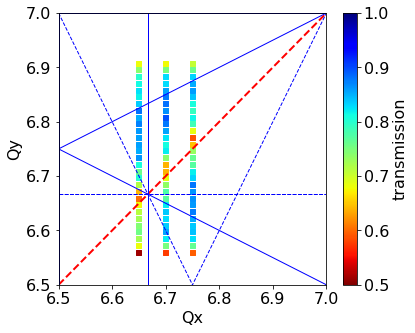 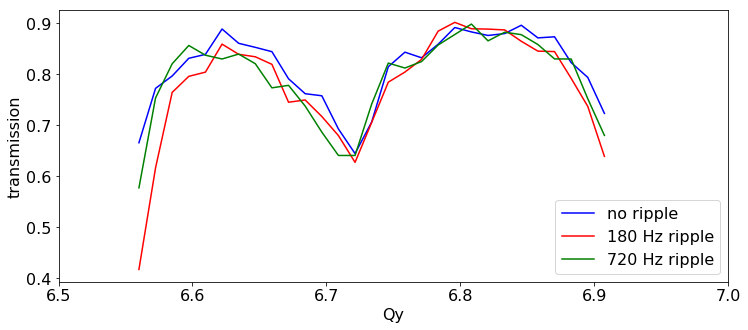 A. Saa Hendandez, F. Schmidt
35
9/5/2019
Jeffrey Eldred | Physics Studies for High Intensity Fermilab Booster
36
Losses induced by Tune Modulation & Skew Sextupole
A. Saa Hendandez, F. Schmidt
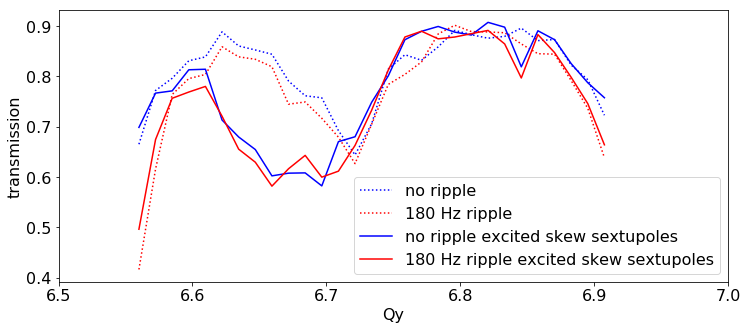 Tune-modulation broadens half-integer and integer resonances only.

Skew-sextupole resonance has no interaction with tune modulation.
36
9/5/2019
Jeffrey Eldred | Physics Studies for High Intensity Fermilab Booster
37
37
Booster Power Supply Ripple – Outlook
Results:
- No evidence of significant orbit or tune modulation in beam.
- No significant interaction was observed between the tune-modulation, nonlinear resonances, and/or space-charge.

Next Steps:
- Booster circuit model suggests that ripple may have a greater impact at frequencies about 1 kHz, need to measure the gradient magnet power-supply at higher frequencies.
37
9/5/2019
Jeffrey Eldred | Physics Studies for High Intensity Fermilab Booster
38
38
Booster Studies – Next Steps
Booster intensity upgrades motivate us to study the scope of the physics challenges and to mitigate known sources of beam loss.

Results:
1 Injection losses traced to adiabatic capture.
3 Space-charge emittance growth traced to 2Qy resonance.
4 First verification of convective instability.
5 Power supply ripple does not threaten Booster operation.

Upcoming focus: 
Accurate characterization of Booster linear optics
Correction of the half-integer resonance
Calibration of ionization profile monitors
Measurement of convective instability at higher intensity with nonzero chromaticity
Investigation of transition crossing losses.
38
9/5/2019
Jeffrey Eldred | Physics Studies for High Intensity Fermilab Booster
39
39
Backup
39
9/5/2019
Jeffrey Eldred | Physics Studies for High Intensity Fermilab Booster
40
40
Losses over Cycle
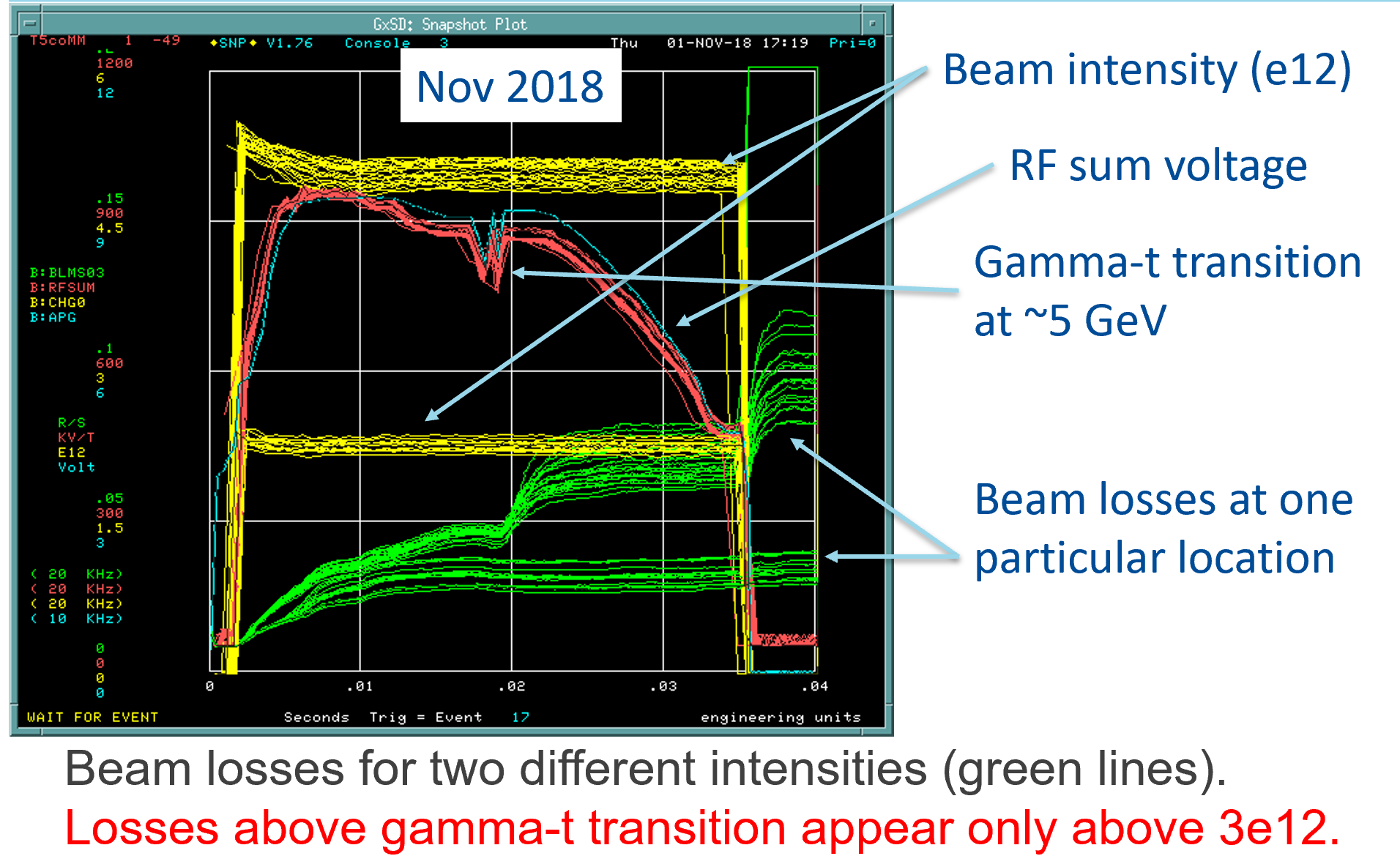 40
9/5/2019
Jeffrey Eldred | Physics Studies for High Intensity Fermilab Booster
41
41
Injection & Transition Losses
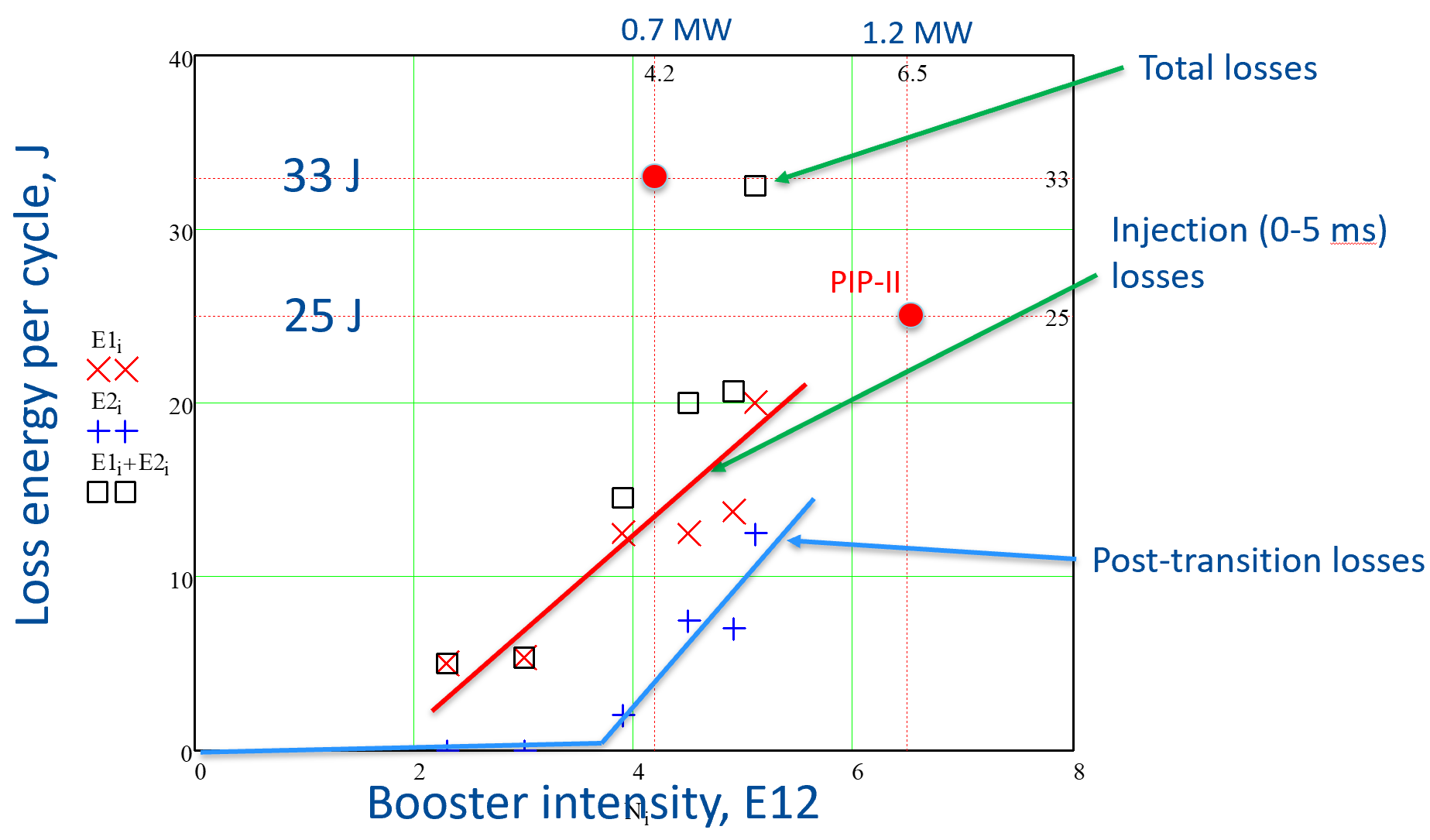 Pellico
Nagaitsev
41
9/5/2019
Jeffrey Eldred | Physics Studies for High Intensity Fermilab Booster
42
PIP-II at 400 MeV
Two-stage collimators – conceptual design.

Wide-bore RF cavities, 60 kV and 3-inch aperture.

GMPS regulation using ML learning (LDRD).
Flat Injection – correct dipole ramp during injection.

LLRF system upgraded to digital.
Longitudinal & transverse damper amplifier upgrades.

Booster shielding assessment

Magnet girder test-stand for 20 Hz.
42
9/5/2019
Jeffrey Eldred | Physics Studies for High Intensity Fermilab Booster